التربية الدينية المسيحية
للصف السابع الأساسي 
الدرس السادس: الكتاب المقدس
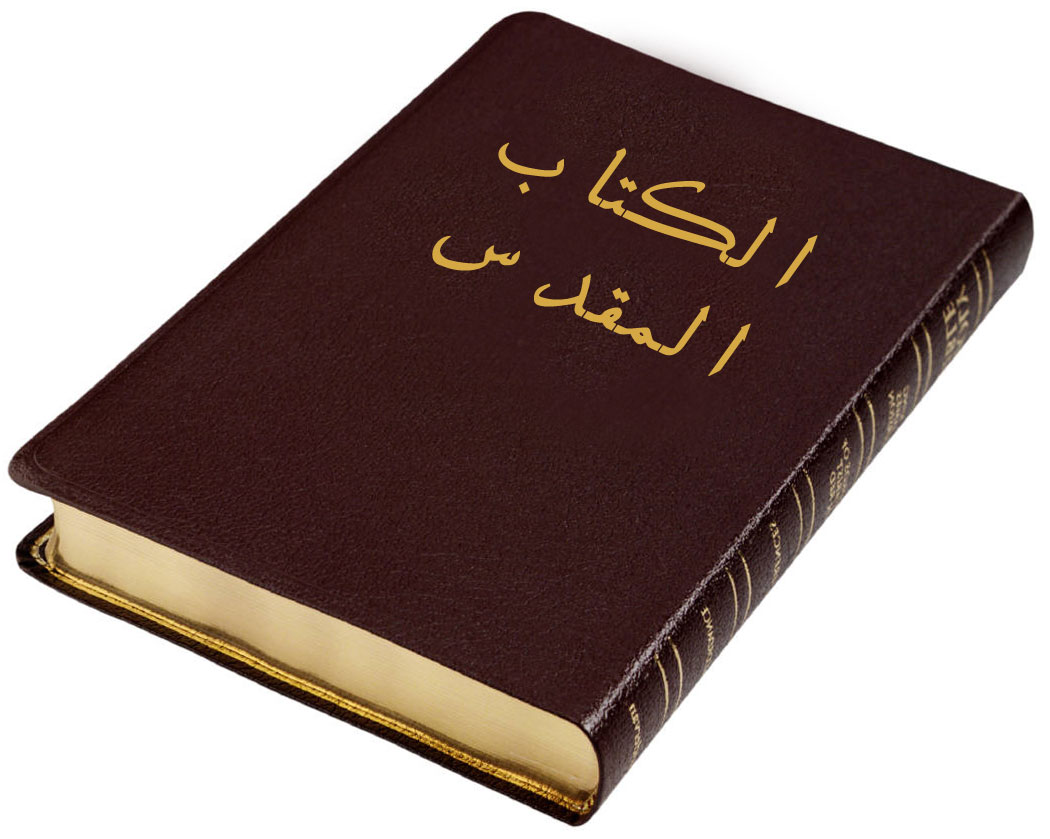 ما هو الكتاب المقدس؟
الكتاب المقدس: هو كتاب موحى به من الله، كتبه رجال الله القديسين بإلهام من الروح القدس وتحت إرشاده في أزمنه مختلفة.

العهد الجديد: يدعى البشرى الساره.
ما فائدة الكتاب المقدس؟
الكتاب المقدس: مفيد للتعليم والحجاج والتقويم والتهذيب في البِّر.
آية الدرس:
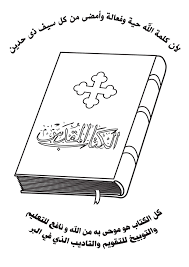 إنَّ إهمال كتاب الله وعدم المداومة على قرائته بحرص وإحترام، لا يقل إجراماً عن الإستخفاف بجسد الرب ودمه.
أقسام الكتاب المقدس:
العهد الجديد (الإنجيل)
العهد القديم
27 سفراً
39 سفراً
أقسام العهد القديم :
كتب الشريعة (الناموس)
الكتب التعليمية
كتب الأنبياء
الكتب التاريخية
الكتب الشعرية
أقسام العهد القديم مع أسفارهم :-
1- كتب الشريعة (الناموس) : هي أول خمس أسفار من الكتاب المقدس. 
كتب التوراة.
هي ( التكوين، الخروج، اللاويين، العدد، التثنية ).
2- الكتب التاريخية : تتحدث عن تاريخ الشعب اليهودي حتى مجيء المسيح.
 منها ( يشوع، راعوث، عزرا، نحميا، صموئيل الأول ).
3- الكتب الشعرية : هي عبارة عن كتب تسبيحيّة بالأشعار.
 منها ( المزامير، الأمثال، نشيد الأنشاد ).                 يتبع
أقسام العهد القديم مع اسفارهم :
4- كتب الأنبياء : تتكلم عن أعمال وكلام الأنبياء حيث كانوا يعظون الشعب تقسم إلى قسمين :
  أنبياء كبار ومنها ( إشعياء، إرميا، حزقيال ).
  أنبياء صغار ومنها ( ميخا، يونان، زكريا ).
5- الكتب التعليمية : تحتوي على حِكَم وتعاليم هامة لحياة الإنسان.
 منها ( سفر الجامعة، سفر أيوب ).
أقسام العهد الجديد:
رؤيا يوحنا
البشائر الأربعة
الرسائل
أعمال الرسل
متى
يوحنا
لوقا
مرقس
أقسام العهد الجديد وعن ماذا تتحدث :
*- البشائر الأربعة ( الأناجيل الأربعة ) : ( متى، مرقس، لوقا، يوحنا)
تتحدث عن المحبة التي أظهرها الآب السماوي نحونا بإرسال إبنه الوحيد لخلاصنا.
*- أعمال الرسل : تتحدث عن تأسيس الكنيسة وانتشارها على يد الرسل.
*- الرسائل : عددهم (21 رسالة ) كتبها الرُسل وهم : 
بولس الرسول : (14 رسالة) بطرس الرسول : (رسالتين). يوحنا : (3 رسائل). يعقوب : (رسالة واحدة)  يهوذا : (رسالة واحدة).
*- رؤيا يوحنا : تتحدث عن :
أ- حالة الكنيسة في العصور الأولى "عصر الإضطهاد".
ب- مجيء الرب يسوع المسيح " المجيء الثاني ".
الرسائل التي كتبها الرُسل :
عدد الرسائل التي كتبها الرُسل 21 رسالة موزعه كالتالي :-
     بولس الرسول : (14 رسالة).
         بطرس الرسول : (رسالتين).
               يوحنا : (3 رسائل).
                  يعقوب : (رسالة واحدة).
                      يهوذا : (رسالة واحدة).
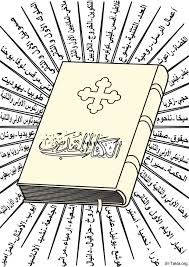 عزيزي الطالب:أتمنى أن تتخذ الكتاب المقدس مرجع ووسيلة للتقرب من الله، من خلال قراءته بإيمان وخشوع وتأمل.
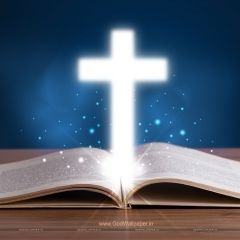 مع أطيب الأمنيات